Grade 8 to 9  COURSESELECTION
Making Good Choices
[Speaker Notes: Welcome- course selection
We will work through course selections, changes to grade 9 curriculum and pathway planning]
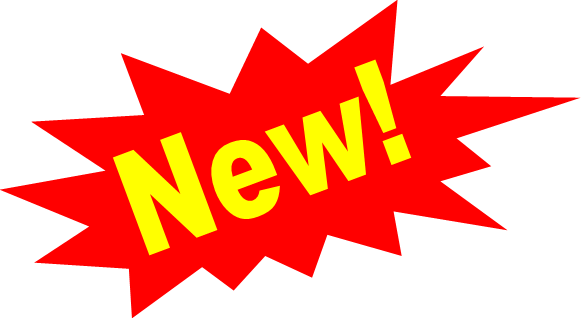 The Grade 9 Program
6 Compulsory and 2 Elective Courses
English
Science
Geography
French
Math
Religion 
2 Elective courses
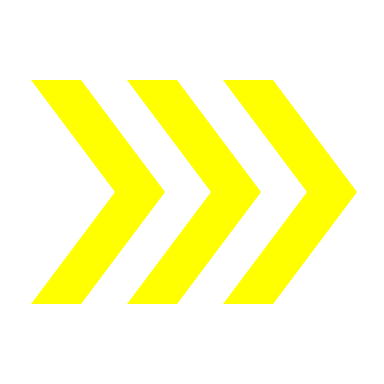 De-streamed* ENL1W OR Locally 
Developed level ENG1L
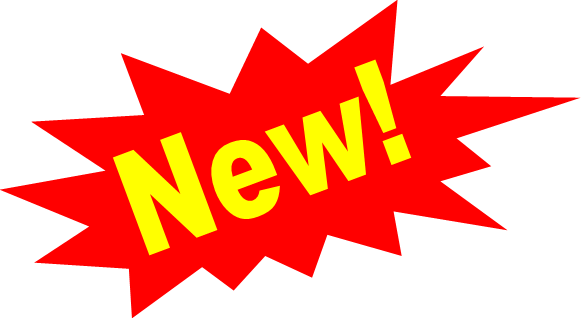 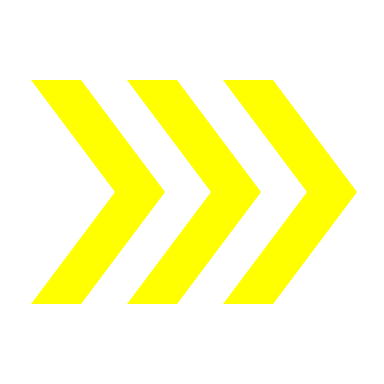 De-streamed* SNC1W OR Locally 
Developed level SNC1L
ACADEMIC level offered
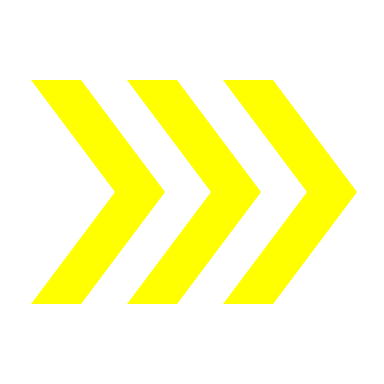 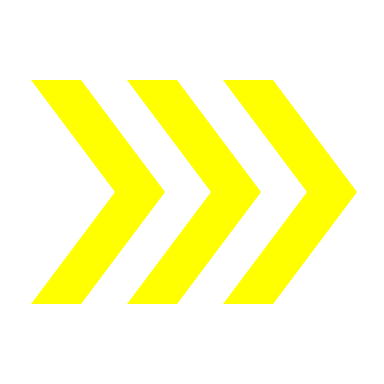 De-streamed* MTH1W OR Locally 
Developed level MAT1L
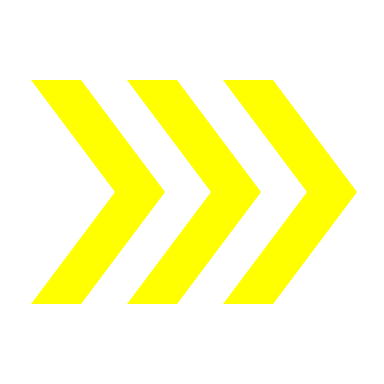 OPEN LEVEL
[Speaker Notes: There have been many changes to the grade 9 program in recent years and more will be coming. In order to prepare for these changes, we have made some alterations to what is offered in grade 9
Explain how this will work]
Levels of Study in High School
De-Streamed Courses
Grade 9 is, now, a lot like grade 8
Students at all levels of achievement will be in the same class
This gives you one more year of opportunity for academic growth and to develop your Learning Skills
After grade 9 you and your parent/guardian will decide which level of study to take in grade 10 - based on: pathway plan, achievement and Learning Skills
DESTREAMED  ~MATH, SCIENCE & ENGLISH~
Students will be “de-streamed” into a Math, Science & English course designed for most grade 9 students
Students who opt for Locally Developed Math/Science/English will continue to study at this level*
The new course code is MTH1W1 and SNC1W1
After a year of “de-streamed” grade 9 Math/Science students will choose grade 10 Applied OR Grade 10 Academic Math/Science depending on:
   1) Level of Achievement and,
    2) Pathway plan

* If you start with L level but want to change, your Guidance Counsellor can    help you plan for this
Another level of study…
Do you really struggle with a subject(s)? (grades in the 50’s) OR
Is your grade 8 program MODIFIED?
Do you struggle to complete tasks without a lot of assistance?
If you said “yes” to these questions- you might be a good candidate for Locally Developed Level Courses
Parent/Guardian & Teacher Conversations…
Your teacher is available to discuss the options with your parent/guardian
Your teacher knows you, cares about you and wants you to have the best success in grade 9
PLEASE also encourage your parent/ guardian to contact a Guidance Counsellor to discuss pathway planning
   (Mr. Devenish or Mrs. Harrison)
PATHWAY OPTIONS
WORKPLACE (military, work, etc.)
APPRENTICESHIP (Skilled Trades)
COLLEGE
UNIVERSITY

ALL of these require your OSSD (Ontario Secondary School Diploma-30 credits) but you can study at different levels which lead you to different pathways.
Earning Your Diploma
30 Credits
	18 compulsory credits
	12 elective credits

Community Involvement              40 hours—Don’t forget about the First 40 Party!

Literacy Requirement
	 Test written in Grade 10
Requirement 1

Requirement 2

Requirement 3
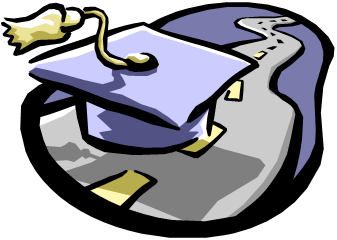 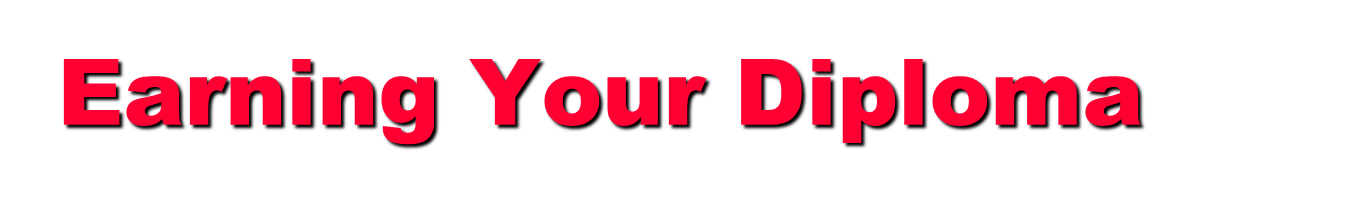 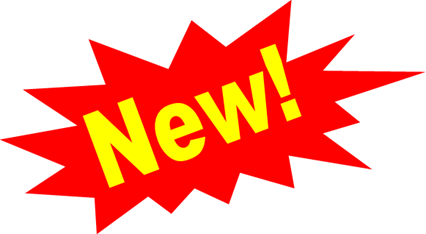 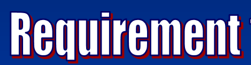 Students entering high school in 2021-22+ are required to take a minimum of 2 eLearning courses to fulfill OSSD requirements

There is an “Opt-Out” option for parents/guardians to request their child be exempt from this requirement

 They have up to your grade 12 year to “opt out” of this requirement

*More information will be sent home regarding this process
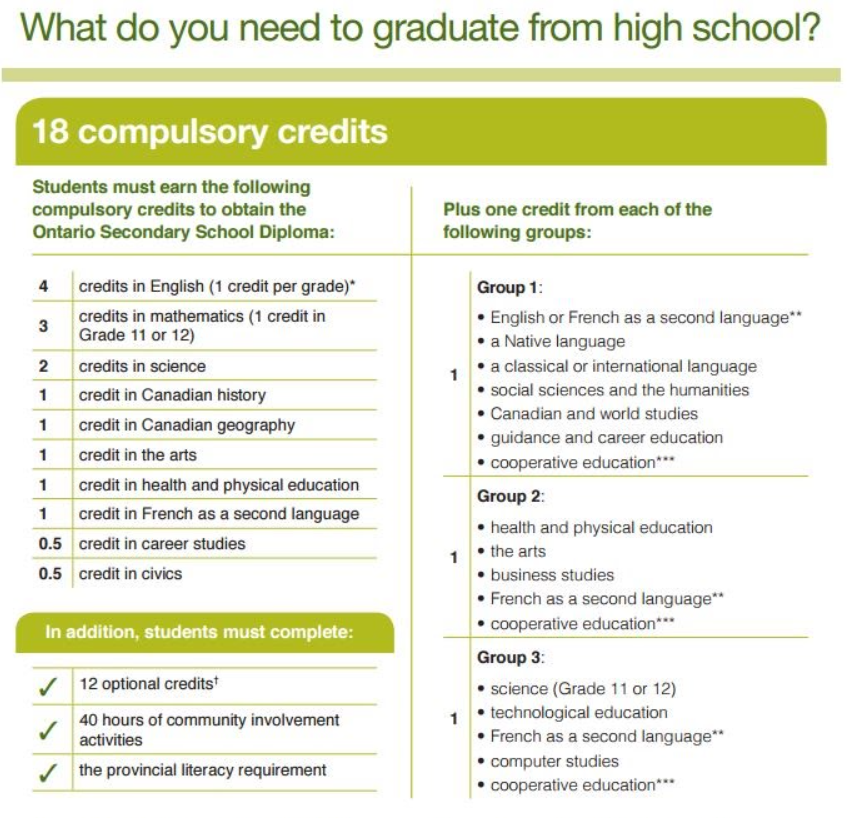 What courses will I take in grade 9?
English 		(ENL1W or ENG1L)
Math 		(MTH1W or MAT1L)
Science 		(SNC1W or SNC1L)
Religion 	(HRE10)
Geography 	(CGC1D) OR (CHC2DE*)
French 		(FSF1D) OR (FEF1D*)
			*For Extended French for students coming from French 				  Immersion
+ 2 electives 	(your choice)
Which electives should I choose?
Choose subjects you enjoy
All Arts courses (Drama, Art & Music have pre-requisites  you need grade 9 or 10 course to be able to take a grade 11 option)
Keep in mind that by the time you graduate you will need:
1 Phys. Ed credit
1 Arts credit (art, drama or music)
1 Tech/Business credit
Gr 9 Elective Course Codes
NAC 10	Fine Art
ADA 10 	Drama
AMU 10  	Music
AMG 20*	Guitar Music
		(*open to grade 9 & 10 students)
PPL 10   	Gym
HFN 10*	Food & Nutrition
		(*open to grade 9 & 10 students)
BBI 20*   	Business 
                       (*open to grade 9 & 10 students)
TGJ 20*	Computer Technology
		(*open to grade 9 & 10 students)
All at the
Open
level
LOOKING AHEADGRADE 10/11/12 OPTIONS:ALCDSB “TECH” PROGRAMS
These are 2 credits  (all morning or all afternoon) & Spaces are limited!
Exploring Technologies & Careers/Civics   
Hairstyling and Aesthetics   
Construction Technology
Automotive Technology
Hospitality and Foods
Manufacturing Technology
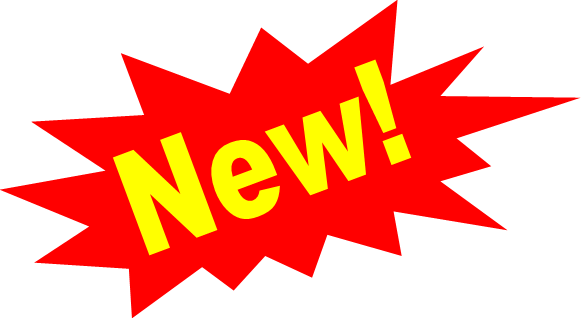 Let’s get started!
Your parent/guardian will approve your course selections through myBlueprint
Update your MyBlueprint selections to reflect what your parent/guardian and teacher recommend based on: your pathway plan, strengths/needs and learning skills
REVIEW your choices
SUBMIT your selections to your parent for final approval on MyBlueprint
FINDING MyBlueprint
HERE
Getting Started…
Choose: HIGH SCHOOL (backpack)
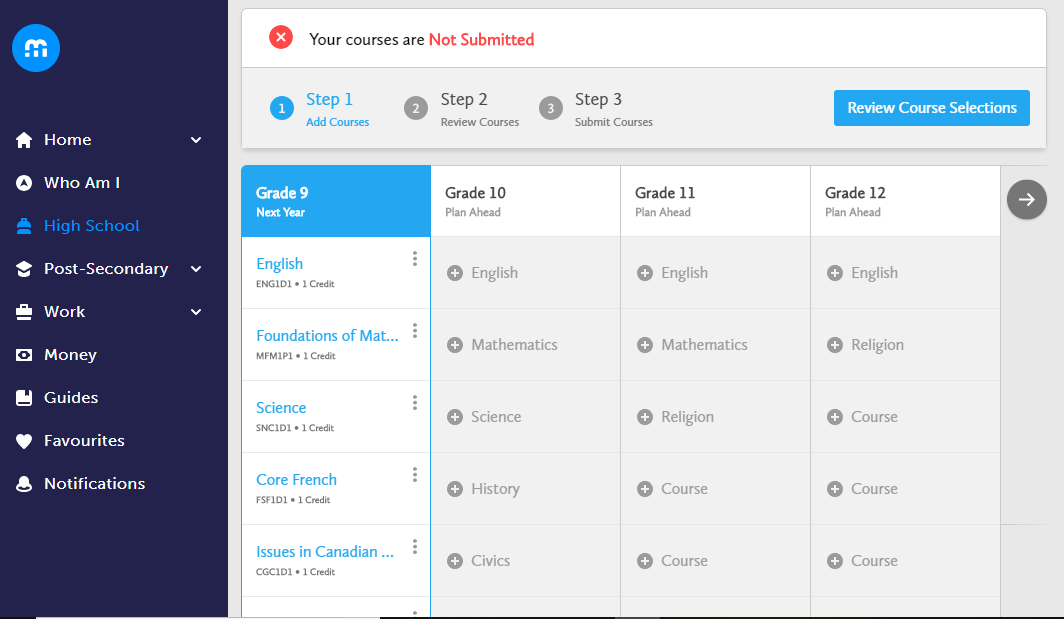 Click on the box and select your course
You can:
Read the course description
See pre-requisites
Change or delete your choice
REVIEW Your Course Selection
SELECT REVIEW
Have a good plan before you “submit”
Use the recommendations your teachers made to make your level choices
Once you “submit” you CANNOT change your choices~ you will have to make an appointment with Mrs. Harrison or Mr. Devenish
You must return your Course Selection form by FRI. MARCH 10, 2023–those who do not, risk not getting their first choice electives
SUBMITTING Course Selections
Submit your course selection
SUBMITTING Course Selections
You will be asked for your parent/guardian’s EMAIL ADDRESS 
This will EMAIL your course selection to your parent/guardian where, with the click of a button, they can APPROVE your course selection!
This is then submitted to the Guidance Dept.
Getting Started--Video Tutorial
WATCH this video demonstration on how to choose and SUBMIT student course choices AND how to get your PARENT/GUARDIAN APPROVAL virtually
 in myBlueprint!

Course Selection/Submission Video
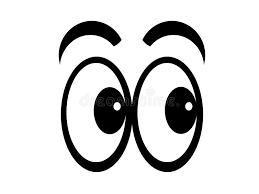 DUE DATE
Fri. March 10, 2023
Students who submit late forms may not receive the courses of their choice